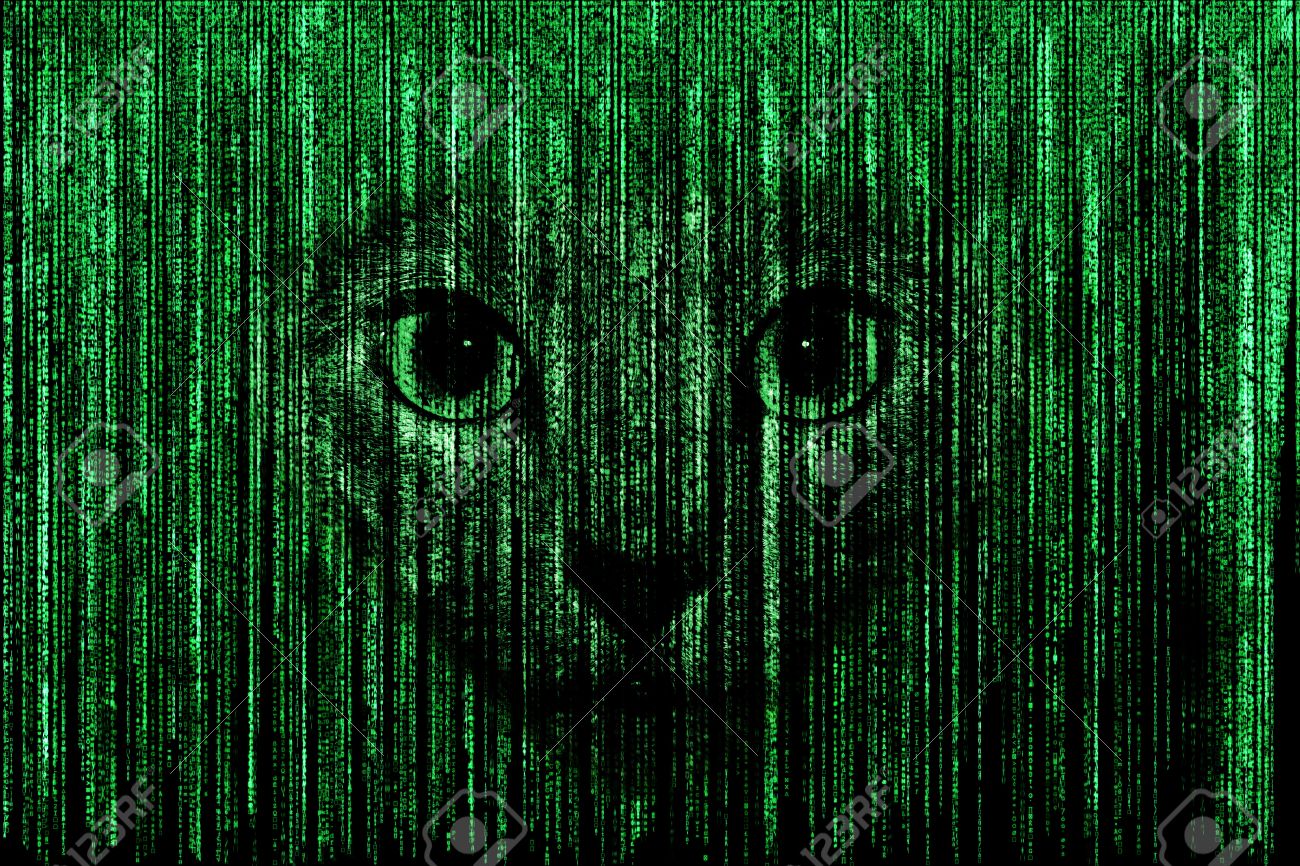 Terminale S3
Séance Visio du mardi 21 avril
Suites de matrices
Marches aléatoires
mais aussi par la relation de récurrence
donc
Remarque : On définit naturellement une suite de matrices colonnes de taille supérieure.
Exercices du livre Sésamath
Exercices du livre Sésamath
Exercices du livre Sésamath
Exercice 23 page 128
Exercices du livre Sésamath
Exercice 25 page 129